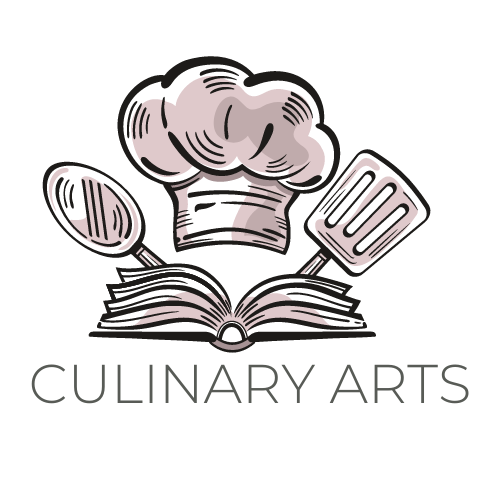 Workbook 0004
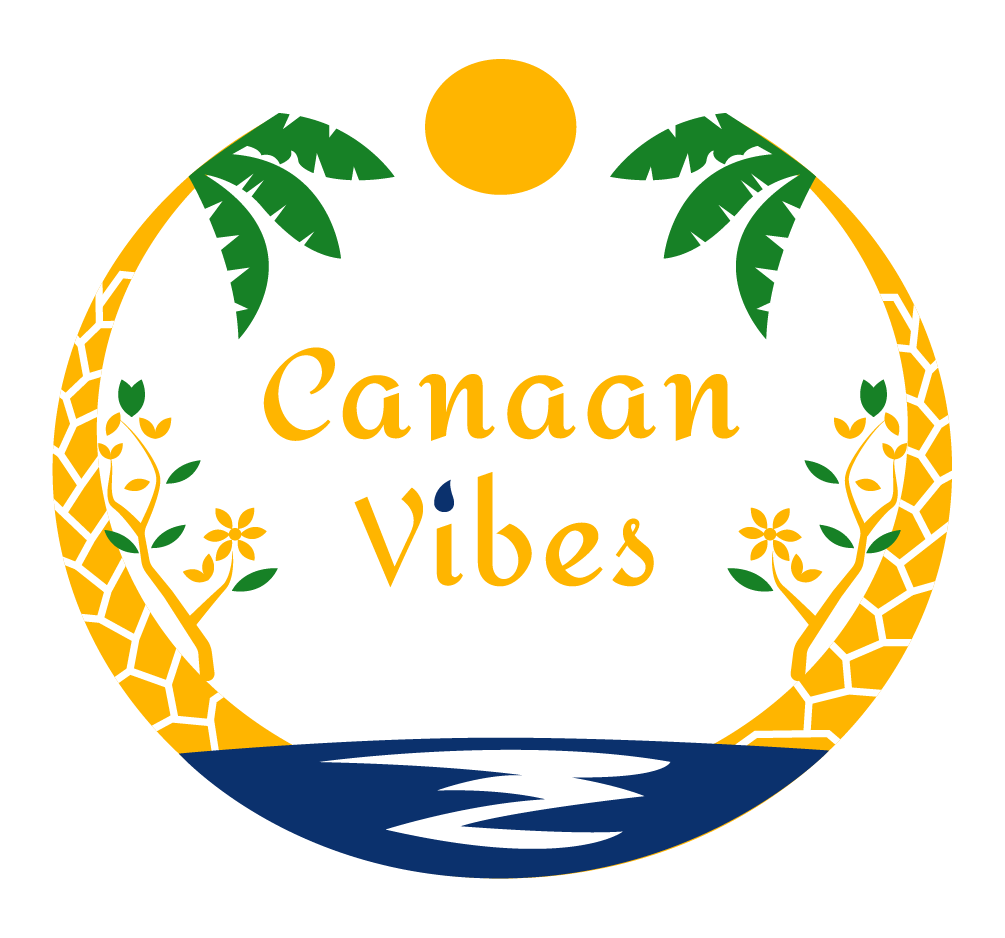 Love in Every Bite: Nourishing Wellness
0004 Culinary Arts
How do you ensure that your meals are balanced with all three macronutrients—carbohydrates, proteins, and fats—to support energy levels, muscle repair, satiety, and hormone production?
Can you identify any specific challenges you face in achieving a balanced meal with adequate macronutrients and micronutrients? How do you plan to address these challenges?
0004 Culinary Arts
Can you identify any challenges you face in cooking in bulk or choosing healthy cooking methods? How do you plan to overcome these challenges and prioritize nutritious meal preparation?
Reflect on your preferred cooking methods and how they contribute to preserving nutrients and flavor in your meals. Which methods do you typically opt for, such as steaming, baking, grilling, or stir-frying? Pick a couple new strategies to try!
0004 Culinary Arts
Share your strategies for preparing healthy snacks in advance. How do you ensure that options like vegetables, fruit, nuts, or yogurt are readily available to prevent reaching for processed snacks?
Reflecting on your dietary habits, how do you currently incorporate foods high in omega-3 fatty acids, fiber, and antioxidants to support heart health? How do you limit your intake of saturated and trans fats?
0004 Culinary Arts
How do you prioritize low-glycemic index foods and balance your carbohydrate intake with protein and healthy fats?
Consider any adjustments you may need to make to your current diet to better support heart health, diabetes management, and digestive health. How do you plan to implement these changes and track their impact on your health and well-being?
0004 Culinary Arts
Write down three unhealthy ingredients or cooking practices you would like to substitute or modify to improve the healthfulness of your meals.

Brainstorm healthier alternatives for each of the identified ingredients or practices. Consider how you can experiment with flavors using herbs, spices, and citrus to enhance the taste of your meals without relying on extra calories or sodium. Commit to trying out these substitutions, flavor experiments, and portion. Take note of any differences you notice in taste, satisfaction, and how you feel after eating these healthier meals.
0004 Culinary Arts
Consider how you can incorporate creativity and experimentation into your cooking process to make it more enjoyable and fulfilling.

Brainstorm ideas for adjusting recipes to better meet your individual nutritional needs, bearing in mind factors such as dietary preferences, health goals, and any specific dietary restrictions or requirements. Reflect on the benefits of prioritizing balanced nutrition in your meals, such as supporting energy levels, effective weight management, and overall health and well-being.
0004 Culinary Arts
Journal
0004 Culinary Arts
Journal
0004 Culinary Arts
Journal
0004 Culinary Arts
Journal
0004 Culinary Arts
Journal
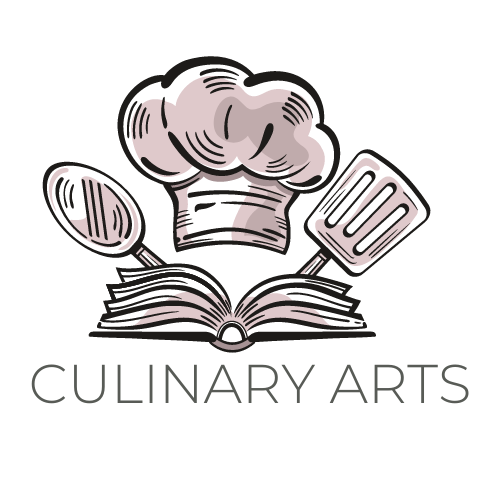 Workbook 0004
Love in Every Bite: Nourishing Wellness